TRƯỜNG TIỂU HỌC HỨA TẠO
TOÁN - LỚP 5E
Bài:HỖN SỐ (Tiết 1)
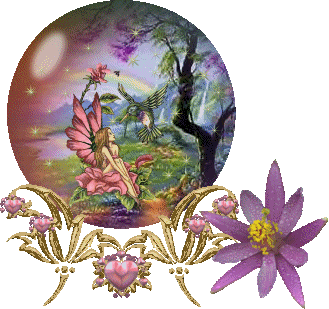 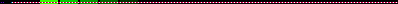 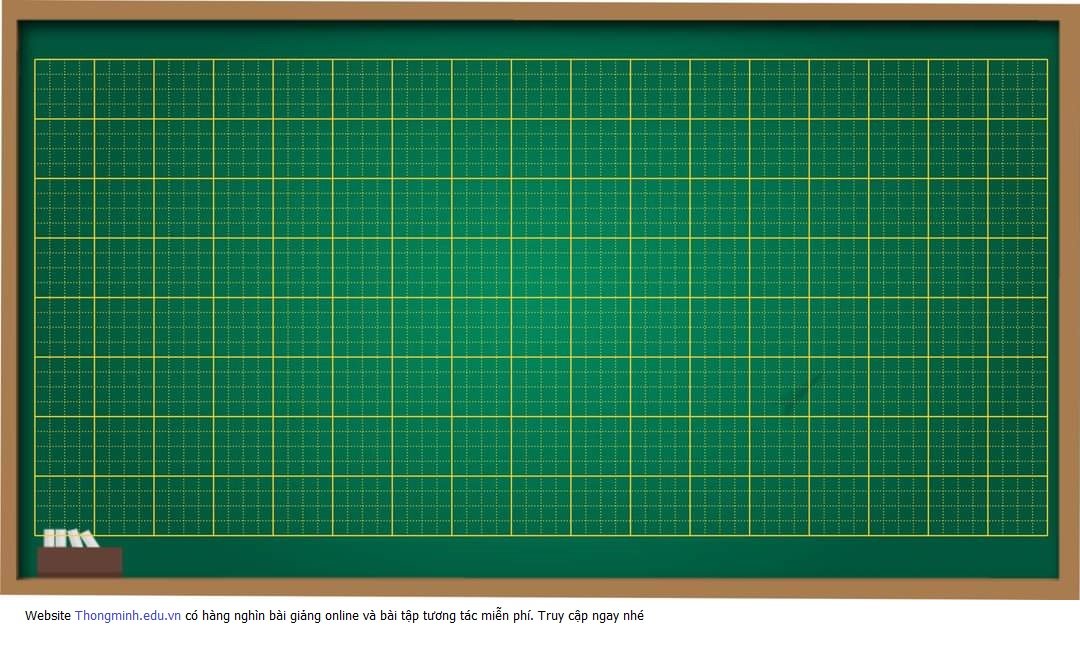 Thứ    ngày    tháng    năm 2024
Toán:
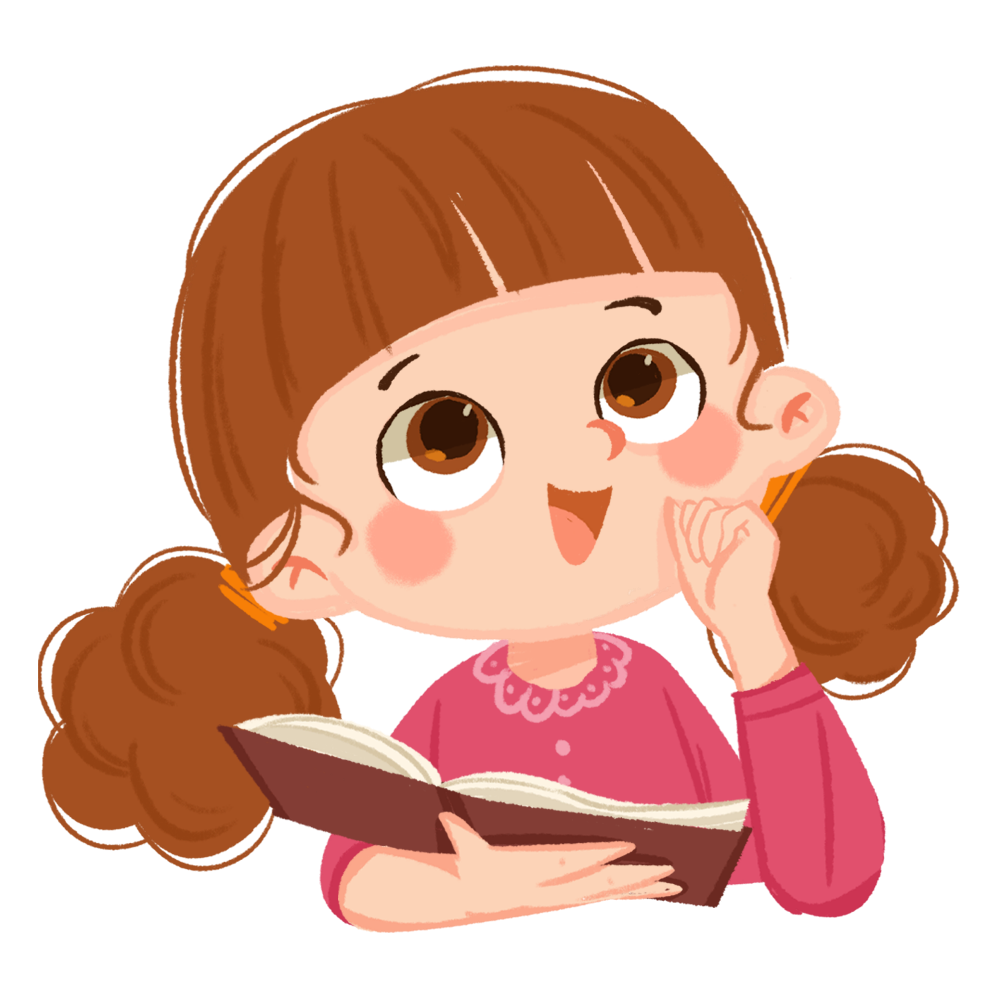 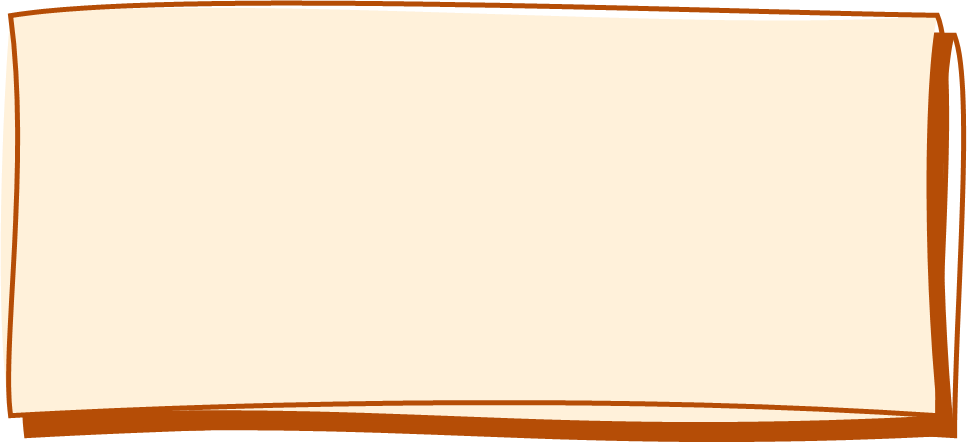 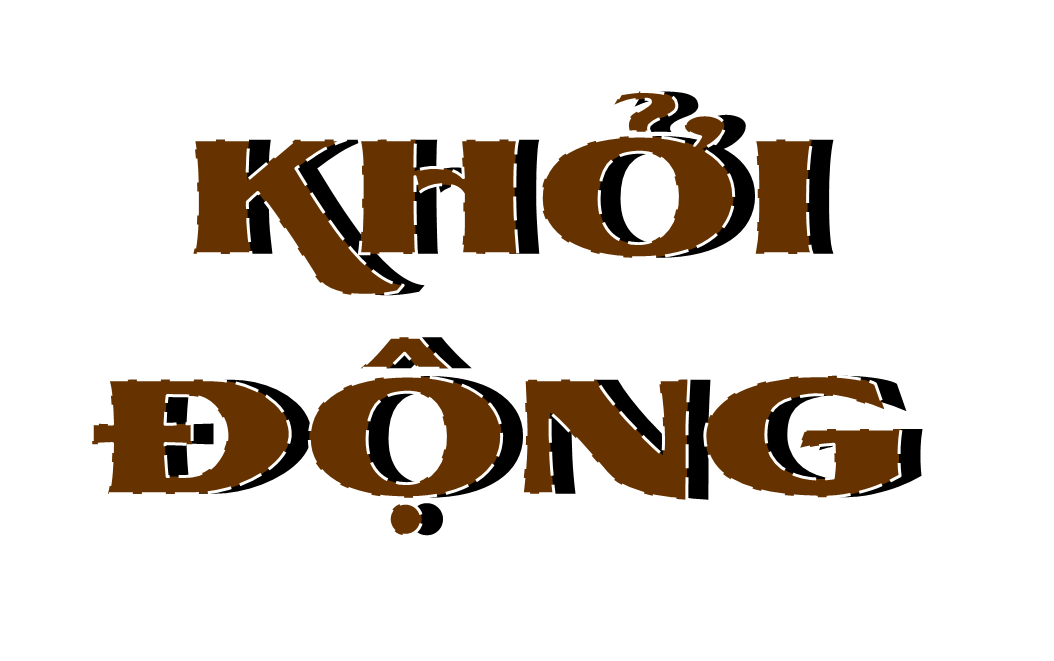 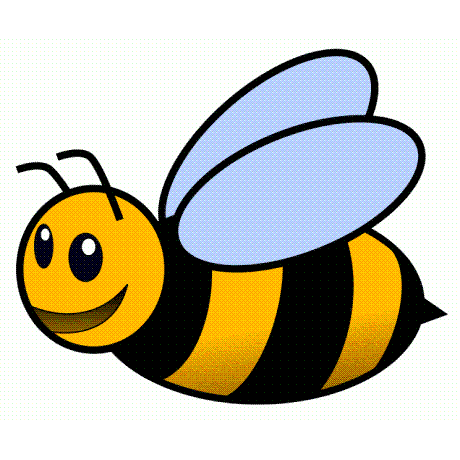 TRÒ CHƠI: Ong đi tìm mật
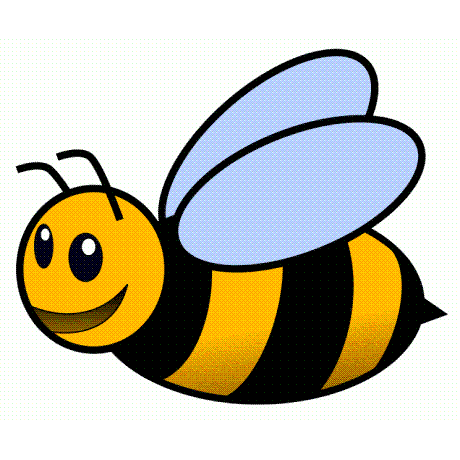 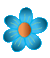 C
3
3
1
1
4
1
3
4
TRÒ CHƠI: Ong đi tìm mật
Câu 1: Phân số  chỉ phần tô màu của hình dưới đây là:
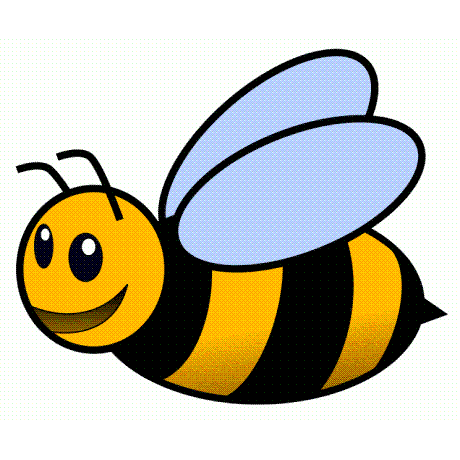 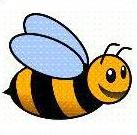 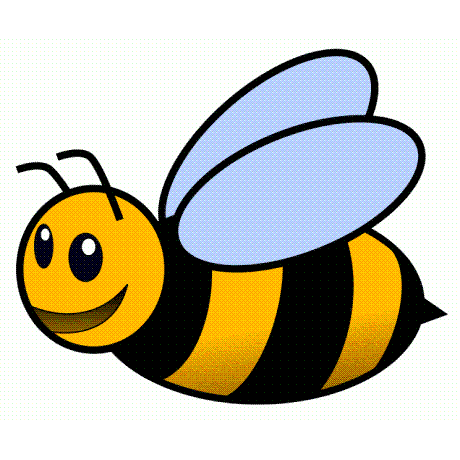 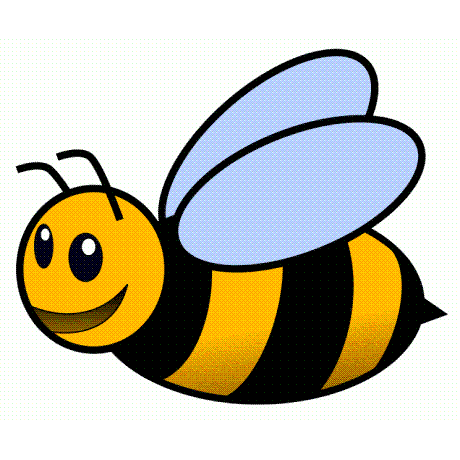 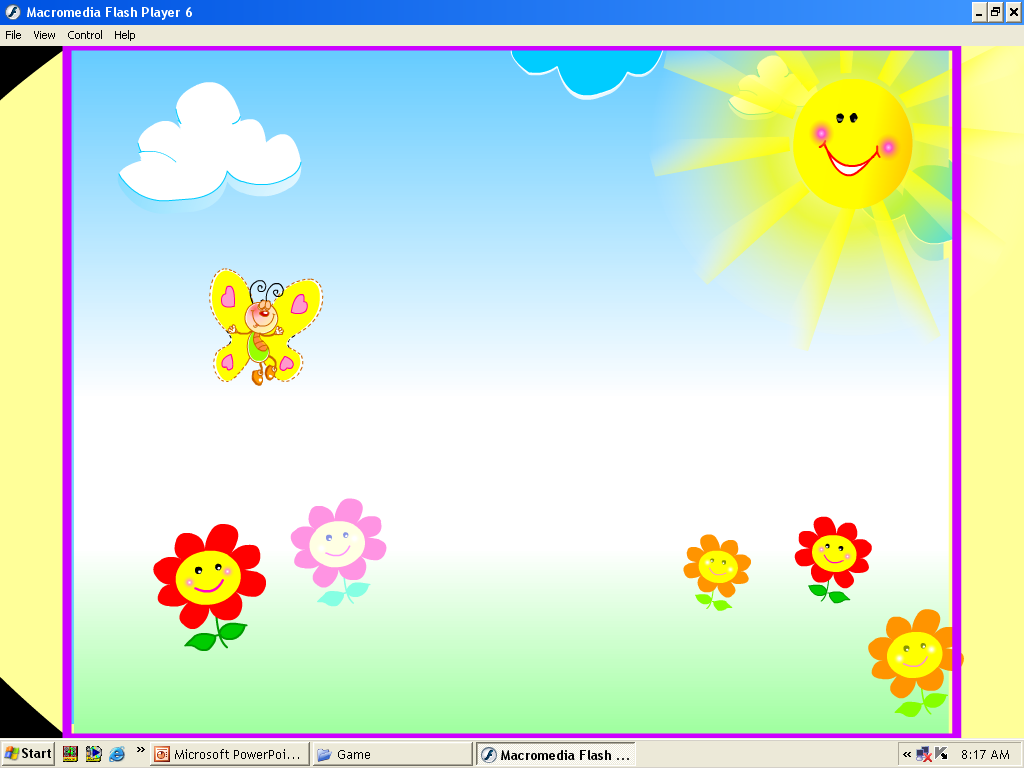 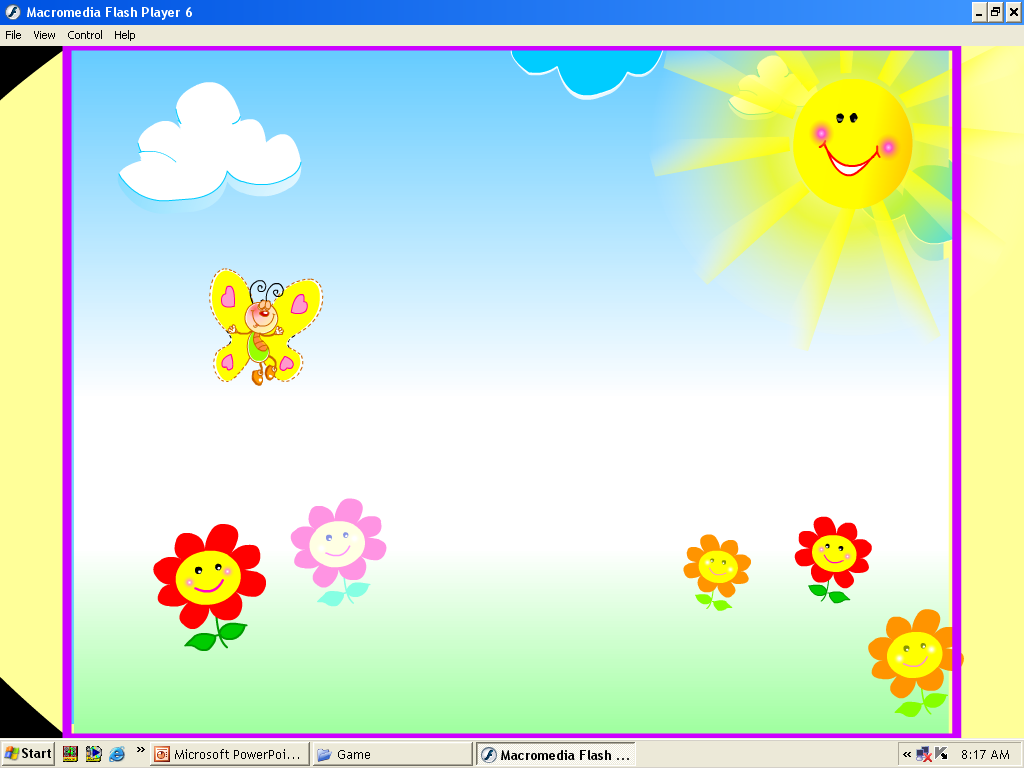 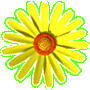 B
A
D
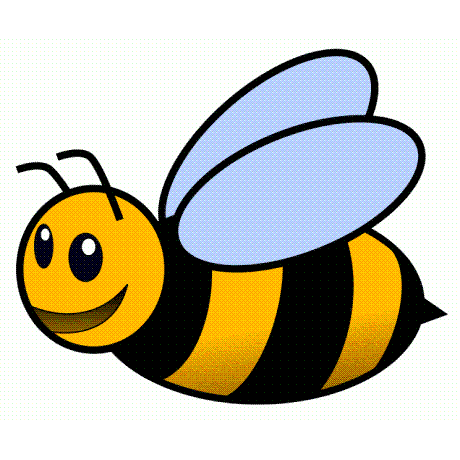 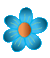 C
5
3
8
8
8
5
8
3
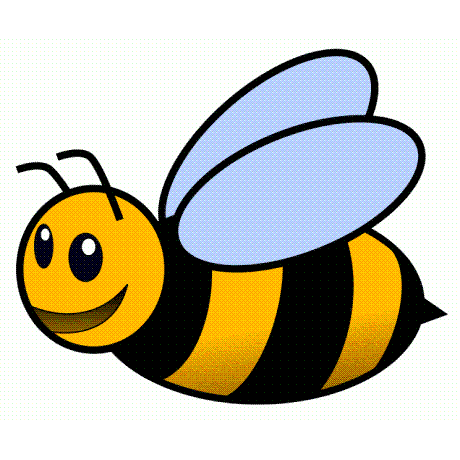 TRÒ CHƠI: Ong đi tìm mật
Câu 2: Phân số  chỉ phần tô màu của hình dưới đây là:
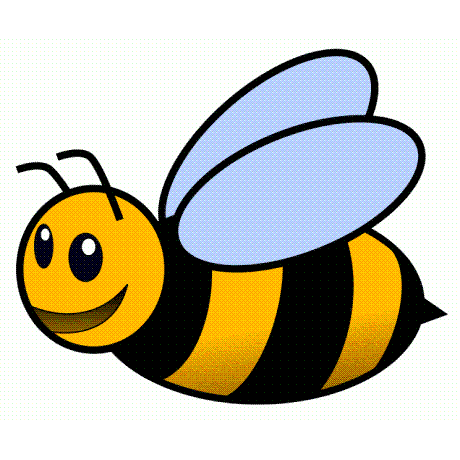 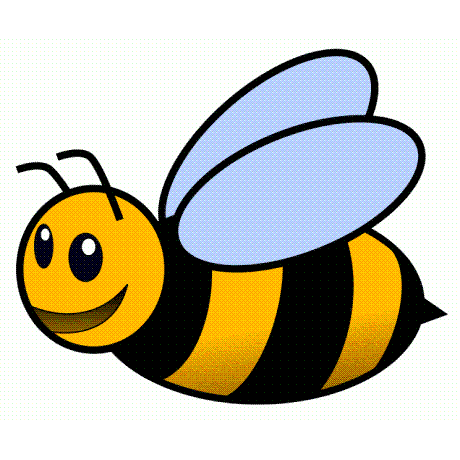 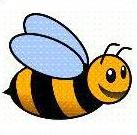 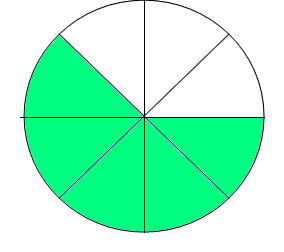 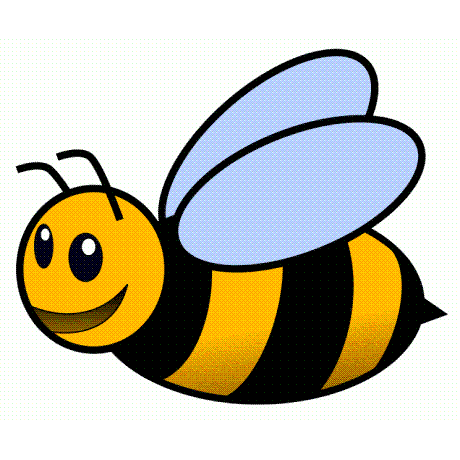 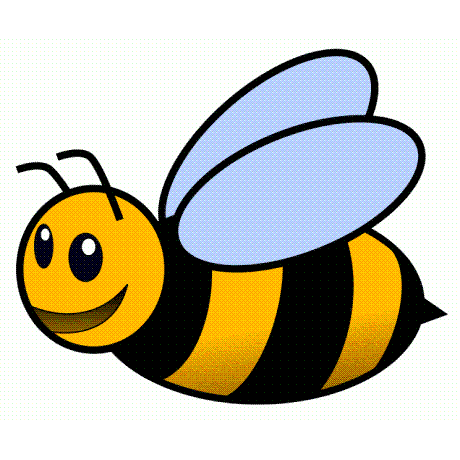 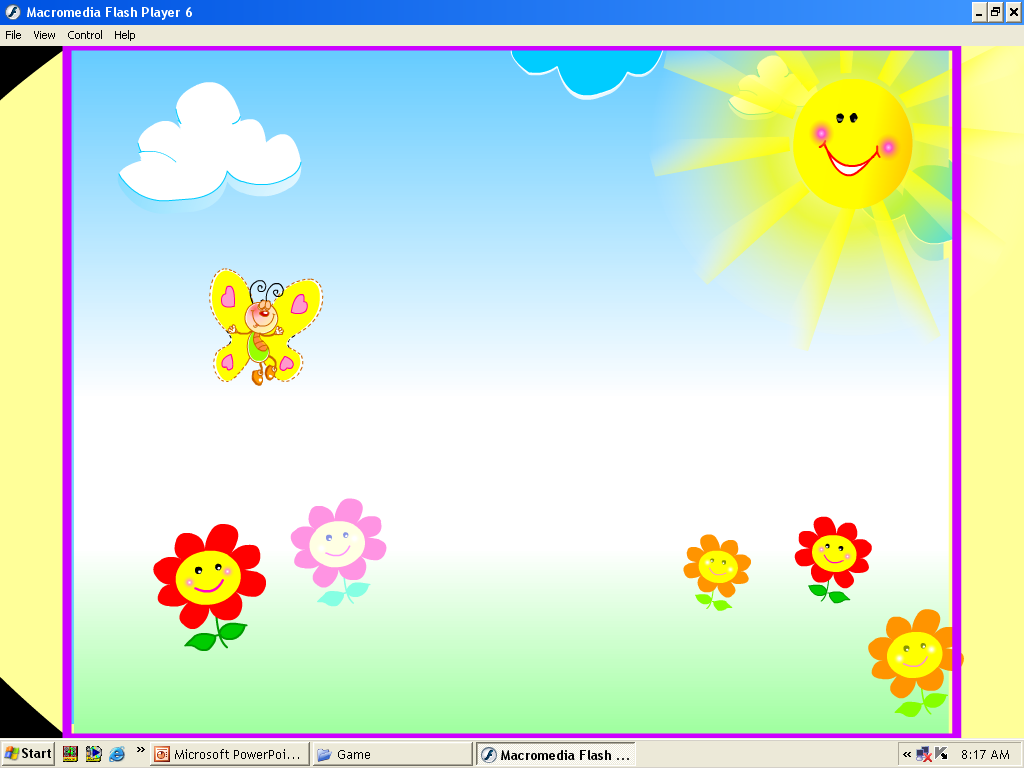 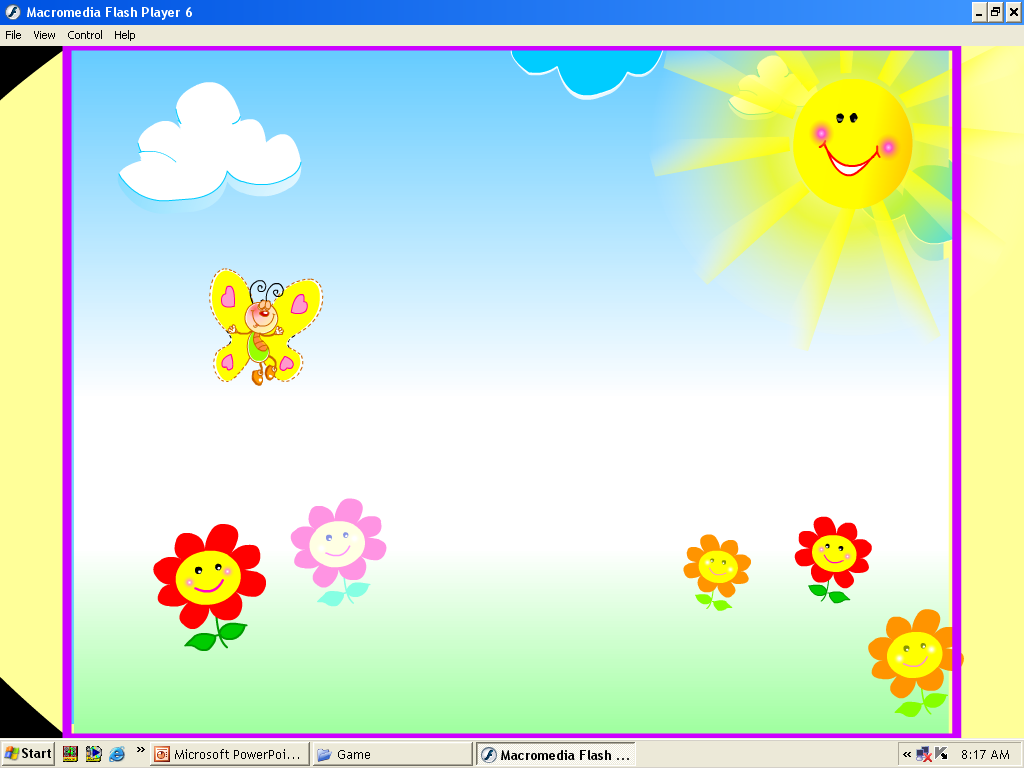 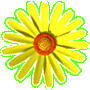 A
B
D
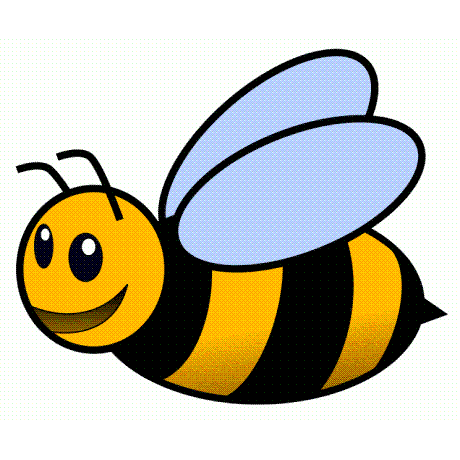 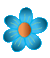 C
1
3
1
3
4
4
4
4
TRÒ CHƠI: Ong đi tìm mật
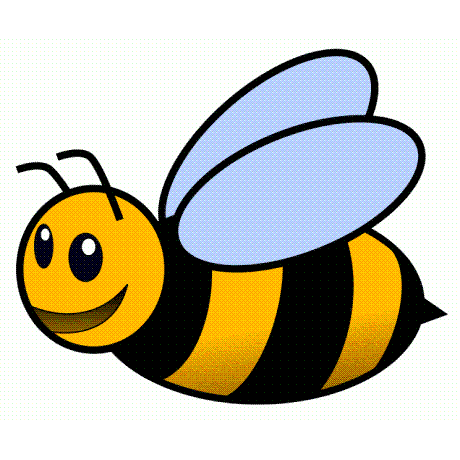 Câu 3: Số bánh của hình dưới đây là:
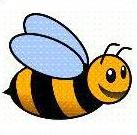 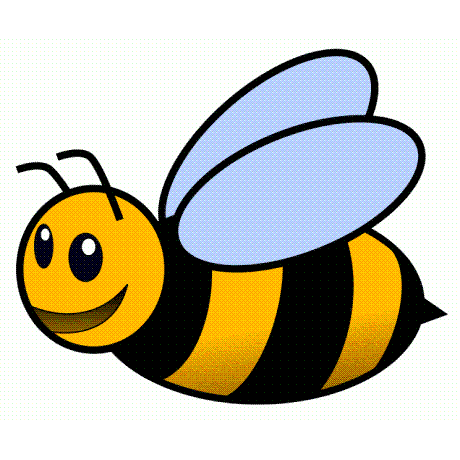 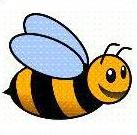 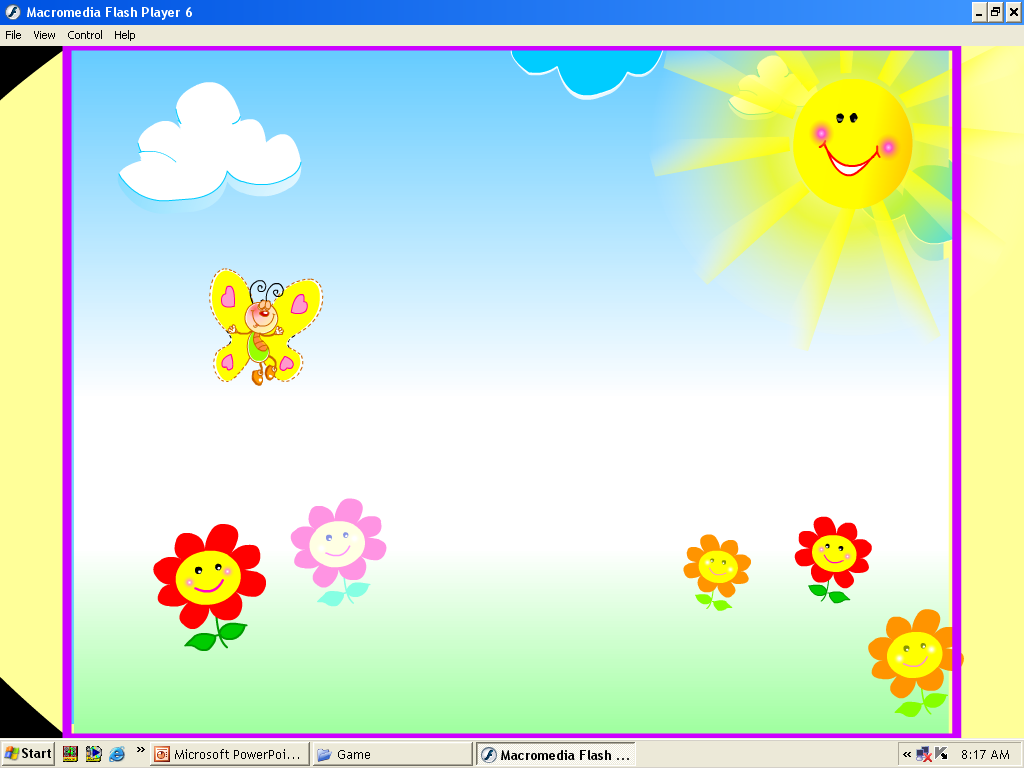 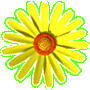 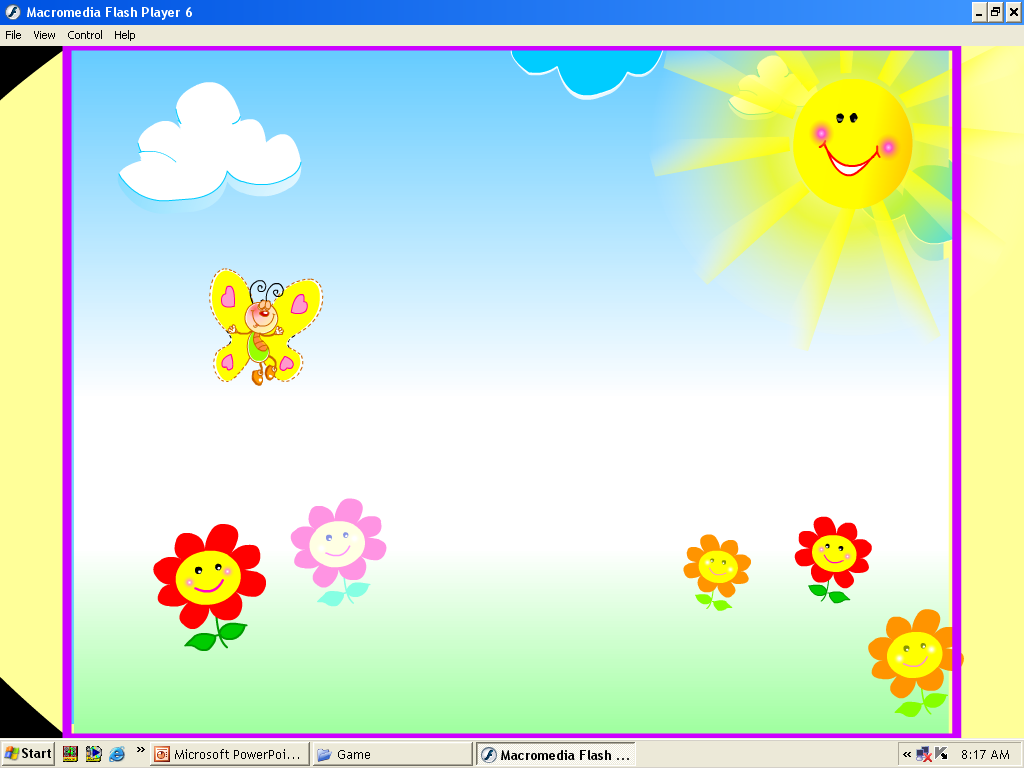 A
B
D
3 cái bánh 
Và     cái bánh
3 cái bánh
Và     cái bánh
2 cái bánh 
và      cái bánh
2 cái bánh 
Và    cái bánh
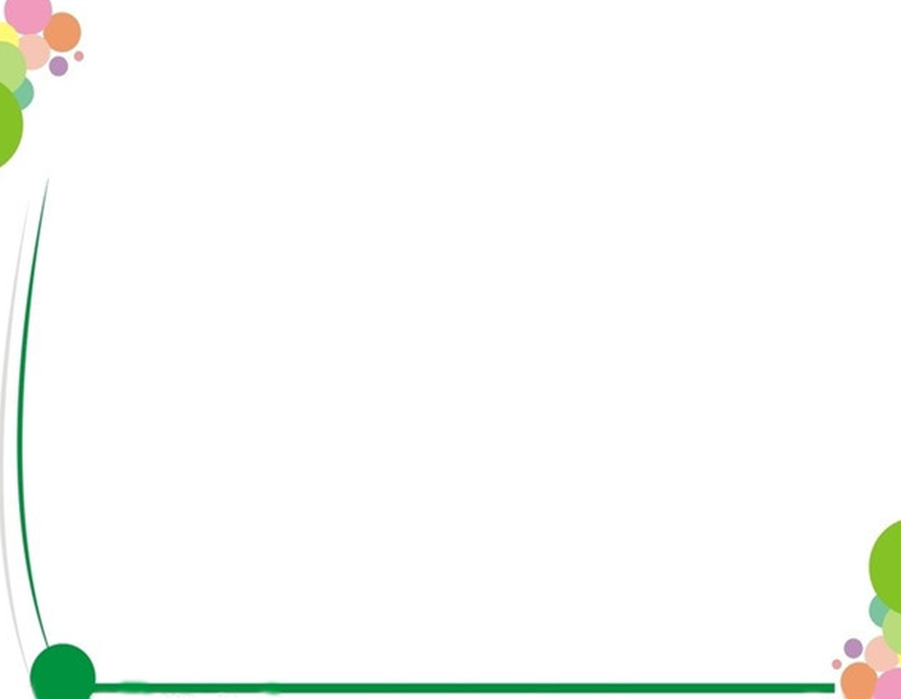 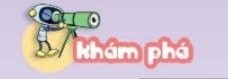 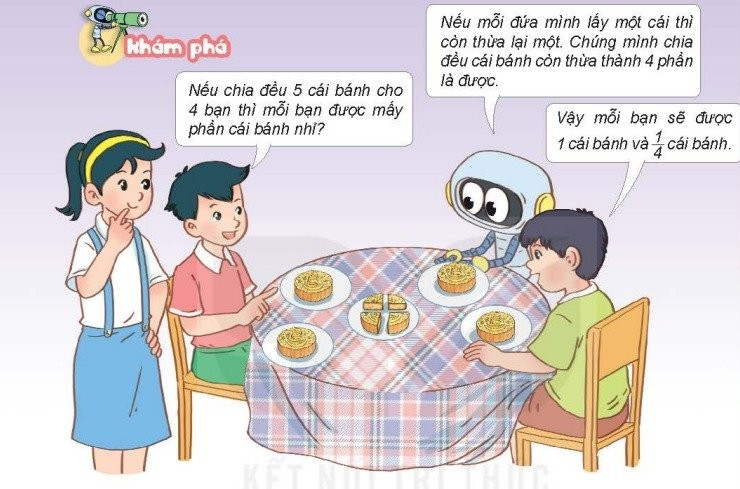 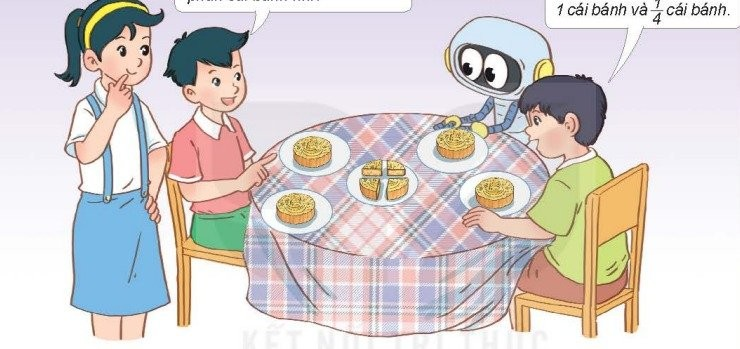 Chia đều 5 cái bánh cho 4 bạn thì mỗi bạn sẽ được mấy phần cái bánh ?
1 cái bánh và      cái bánh
1 và
Viết gọn là
là hỗn số
Thứ ba ngày 26 tháng 9 năm 2024
                        TOÁN:
Bài 7 : Hỗn số ( Tiết 1)
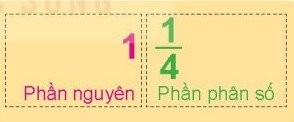 Hỗn số:        đọc là
một và một phần tư
Có phần nguyên là 1, phần phân số là
+ Mỗi hỗn số gồm hai phần: Phần nguyên là số tự nhiên và phần phân số bé hơn 1.
+ Để đọc hỗn số, ta đọc phần nguyên, chữ “và” rồi đến phần phân số.
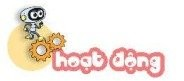 Luyện tập, thực hành
Bài 1/ 24. Viết và đọc hỗn số thích hợp với mỗi hình ( theo mẫu)
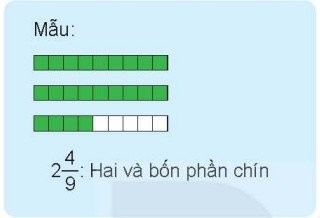 : Hai và bốn phần chín
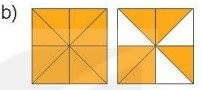 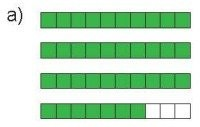 : Ba và bảy phần mười
:Một và năm phần tám
Bài 2/24.Chỉ ra phần nguyên và phần phân số trong mỗi hỗn số sau:
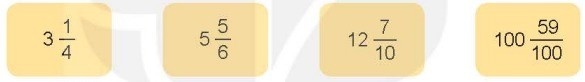 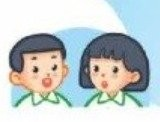 Vận dụng, trải nghiệm
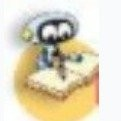 Bài 3/ 24. Viết (theo mẫu)
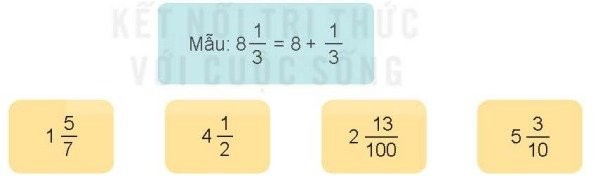 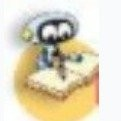 Bài 3/ 24. Viết (theo mẫu)
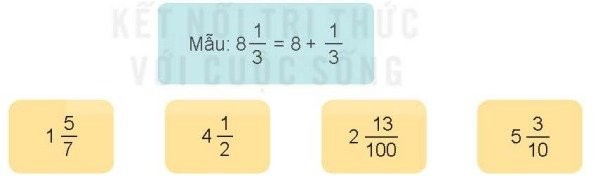 = 2 +
= 5 +
= 1 +
= 4 +
Trò chơi: Tìm hỗn số - ghép hình:
1
1
2
Trò chơi: Tìm hỗn số - ghép hình:
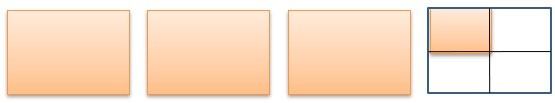 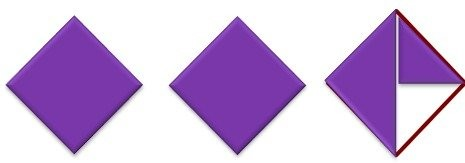 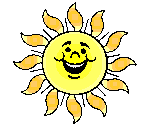 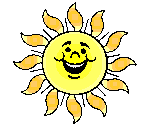 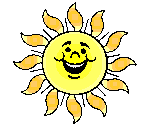 DẶN DÒ:
Bài sau: Hỗn số (tiết 2)
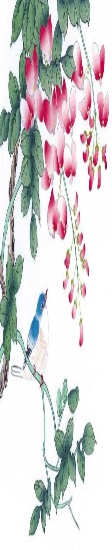 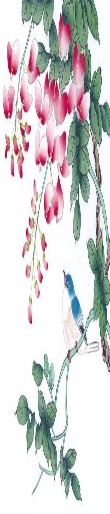 BÀI HỌC KẾT THÚC
Chúc các em học tốt
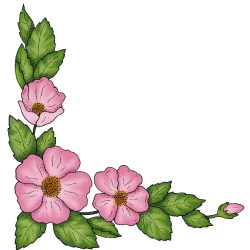 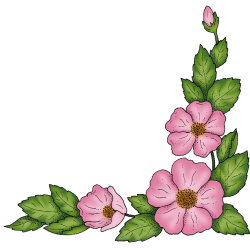